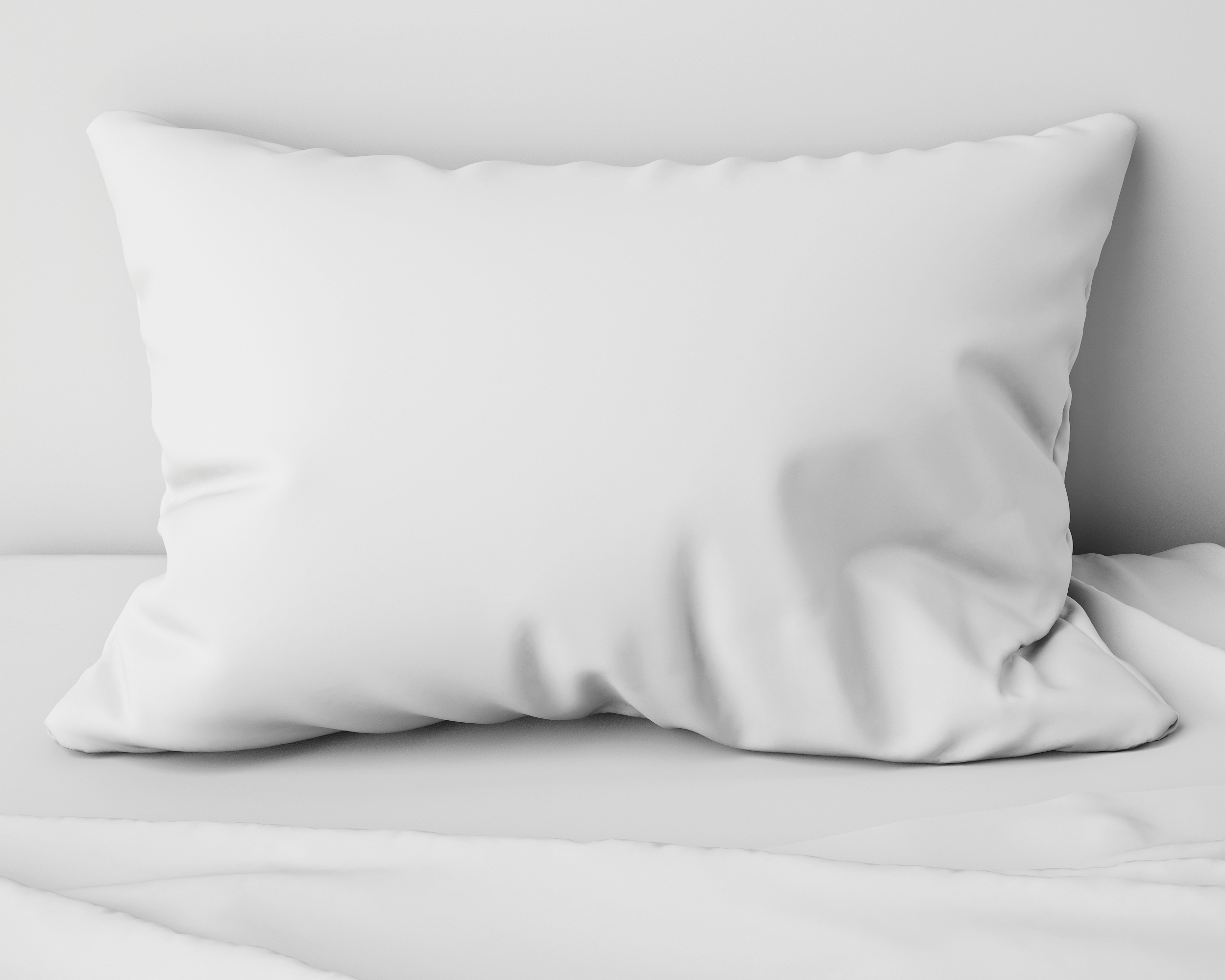 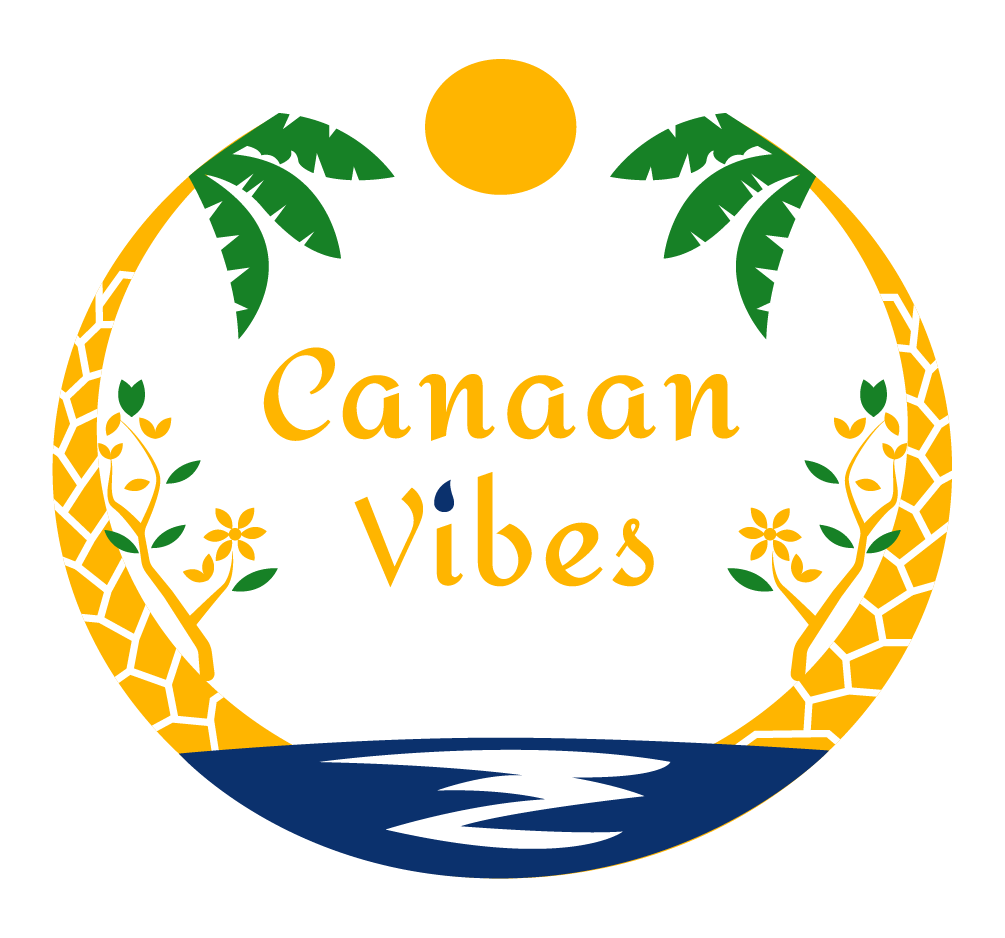 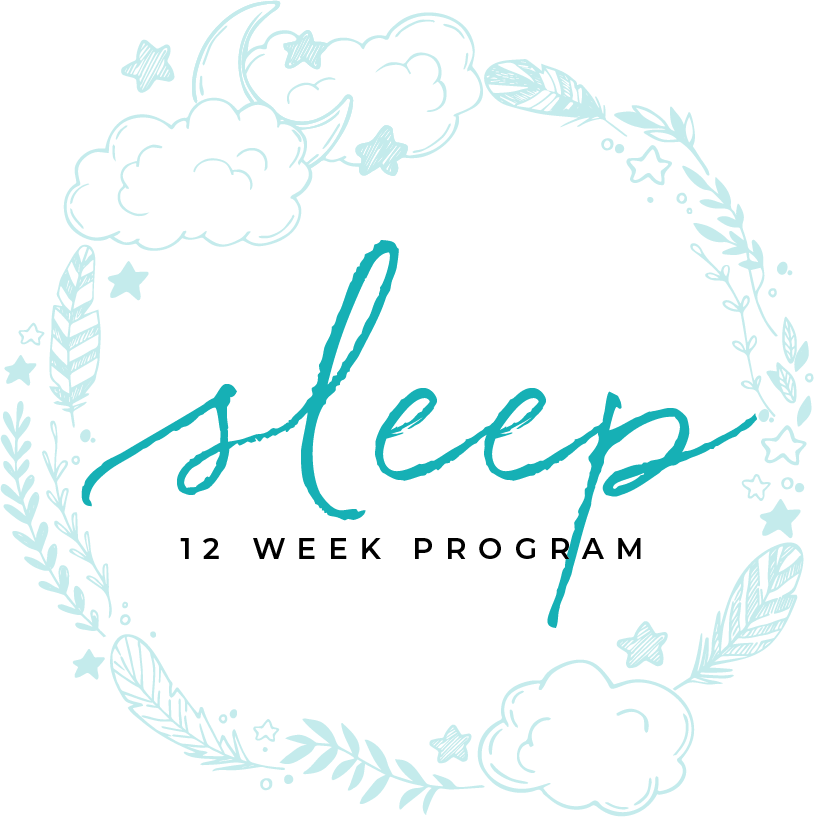 HYPERSOMNIA
MODULE NINE
HYPERSOMNIA
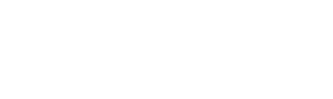 Table of contents
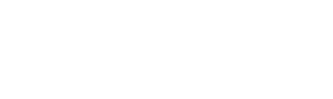 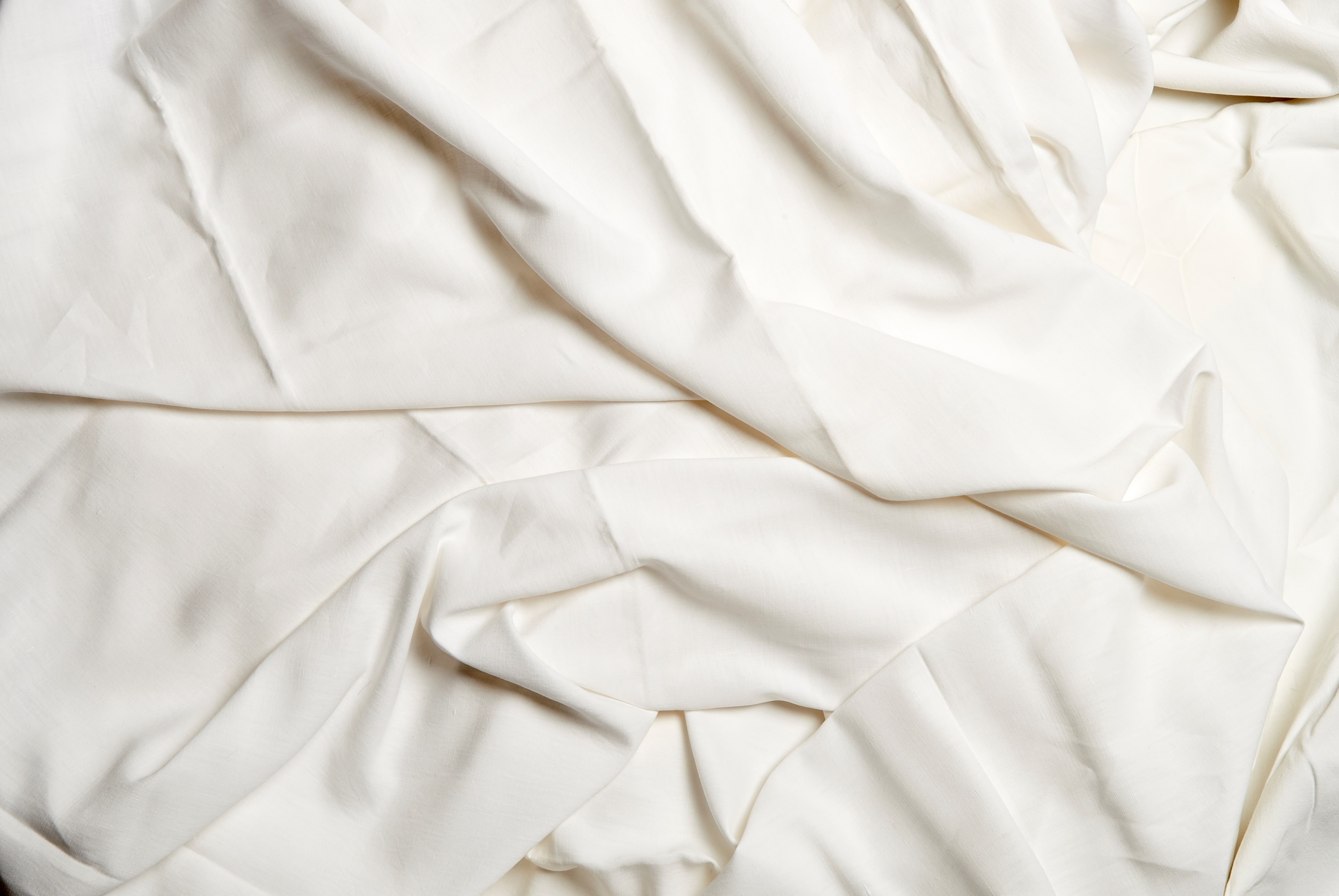 MODULE SEVEN C
part one
WHAT IS HYPERSOMNIA
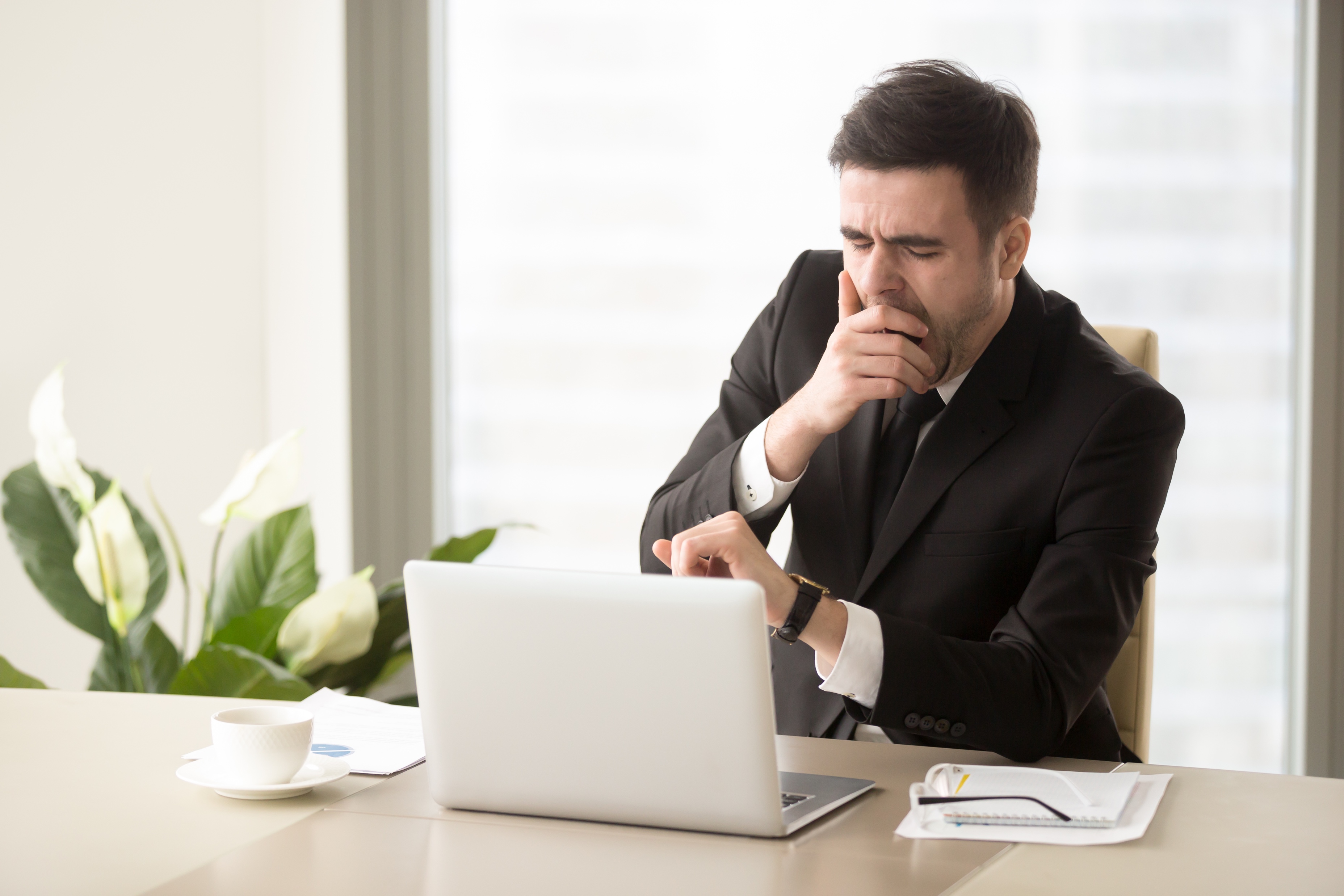 unprovoked sleep attacks
Hypersomnia, or excessive tiredness during the day is also called EDS (Excessive Daytime Sleepiness). These are unprovoked sleep attacks.  Hypersomnia shouldn’t be confused with fatigue which is being tired.
What Is Hypersomnia
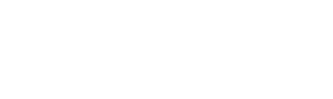 5
[Speaker Notes: unprovoked sleep attacks

Hypersomnia, or excessive tiredness during the day is also called EDS (Excessive Daytime Sleepiness). These are unprovoked sleep attacks.  Hypersomnia shouldn’t be confused with fatigue which is being tired.
Those with hypersomnia can fall asleep at any time, including while they are driving or working.  According to the National Sleep Foundation, up to 40% of people have some symptoms of hypersomnia from time to time.
The study of hypersomnia is in it’s infancy compared to other medical disorders.]
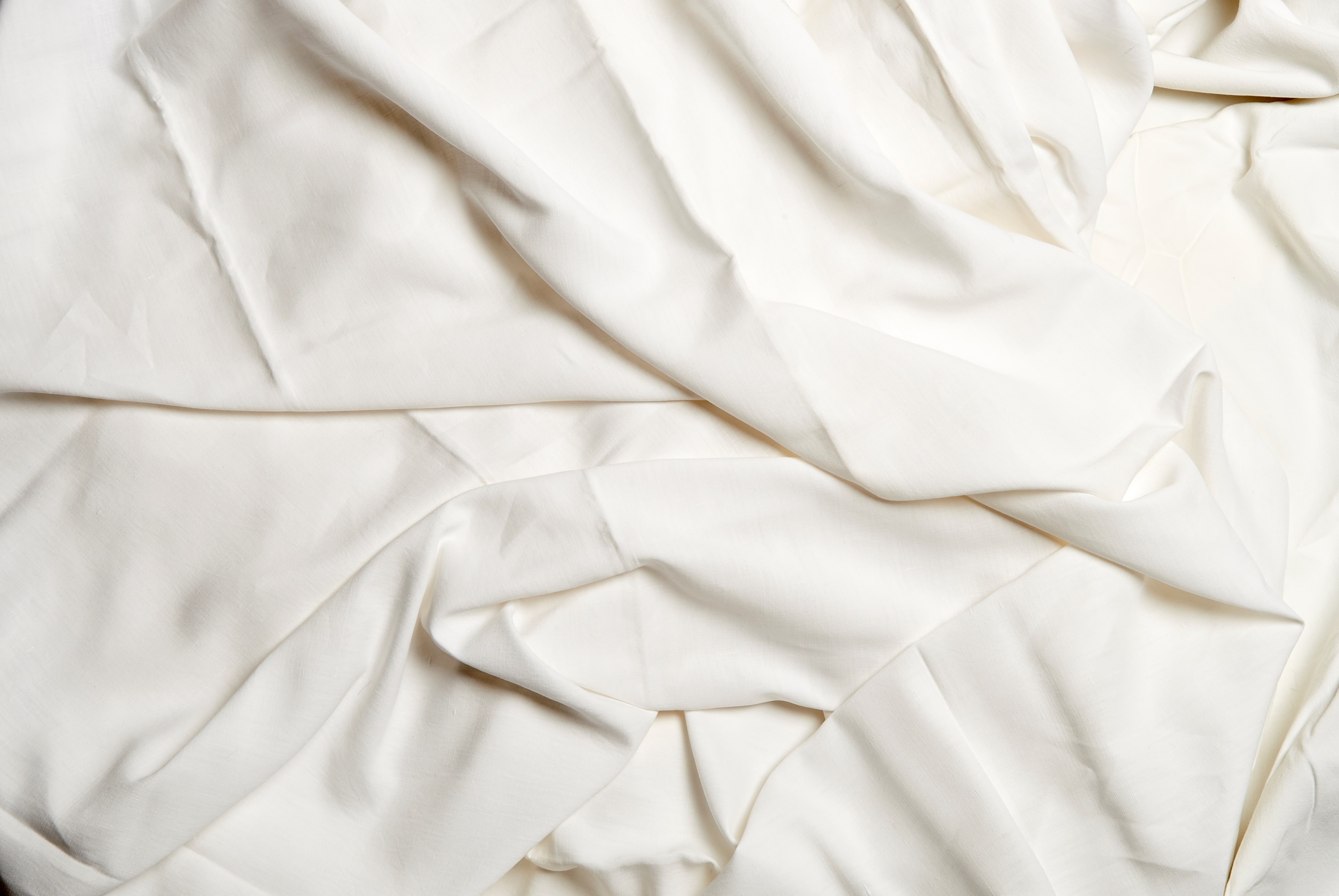 MODULE SEVEN C
part two
DISORDERS
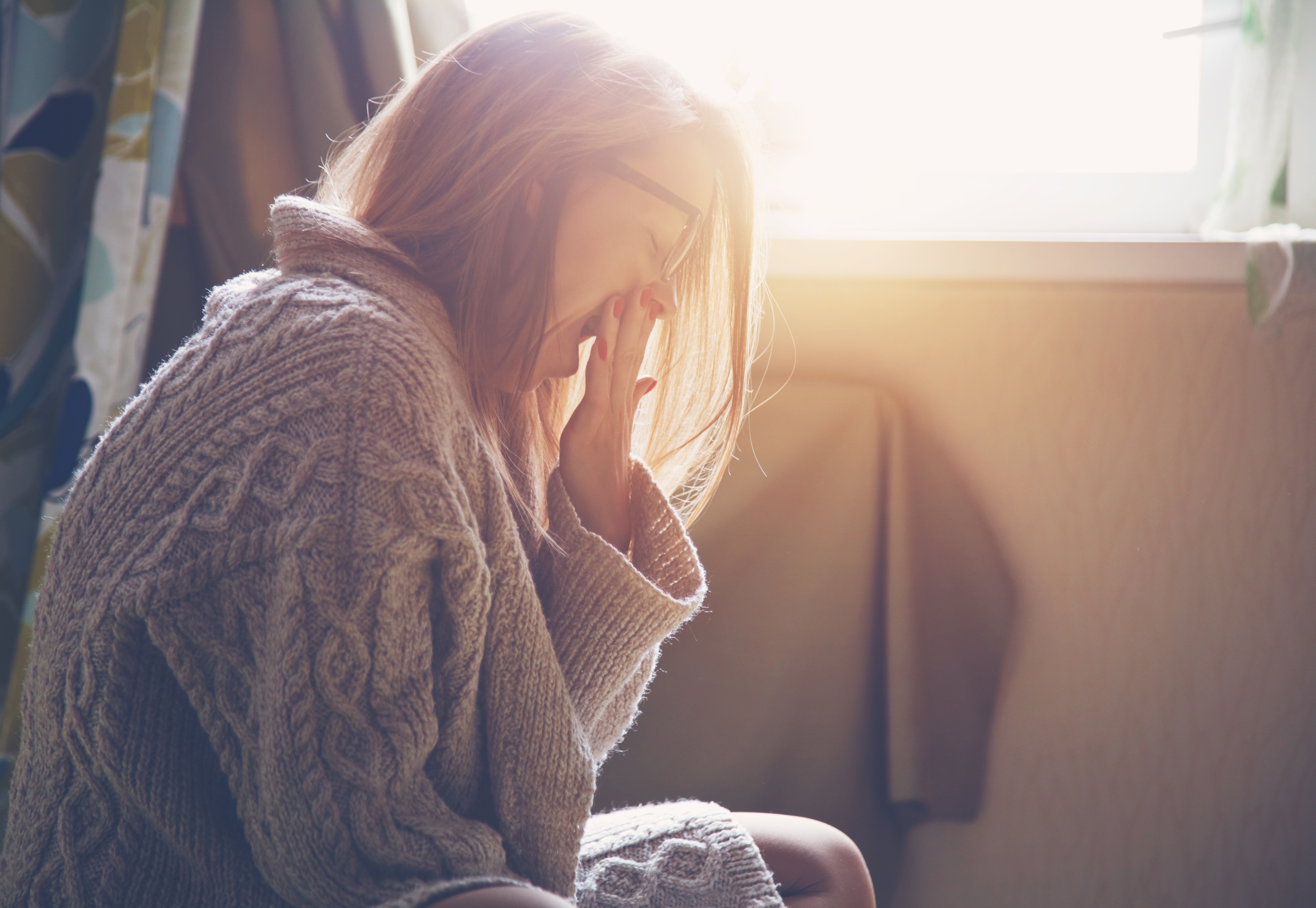 hypersomnia disorders
Disorders
Narcolepsy type 1 and 2
Kleine Levin Syndrome
Idiopathic hypersomnia
Insufficient sleep syndrome
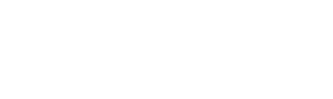 7
[Speaker Notes: hypersomnia disorders
Narcolepsy type 1 and 2
Kleine Levin Syndrome
Idiopathic hypersomnia
Insufficient sleep syndrome]
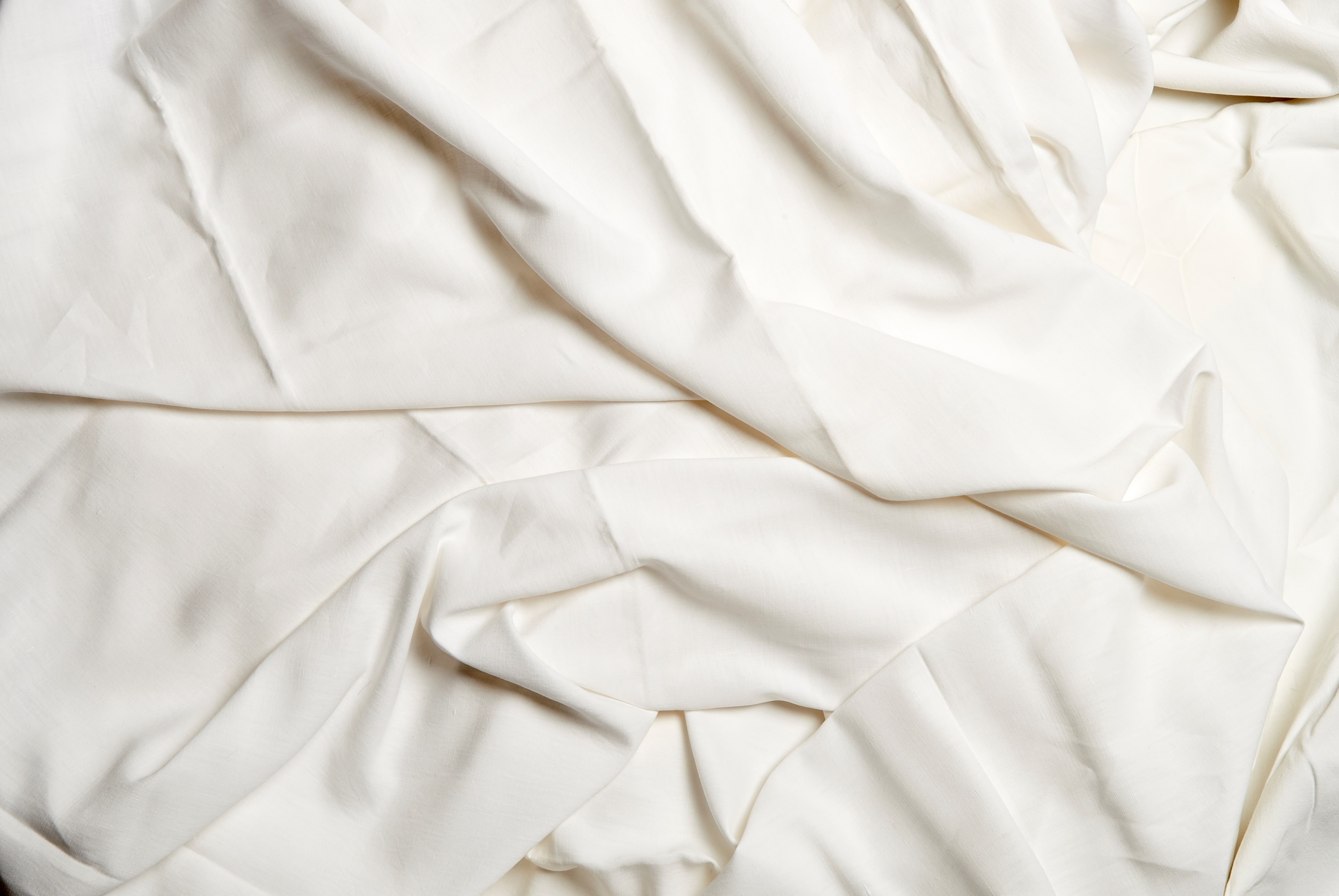 MODULE SEVEN C
part three
NARCOLEPSY
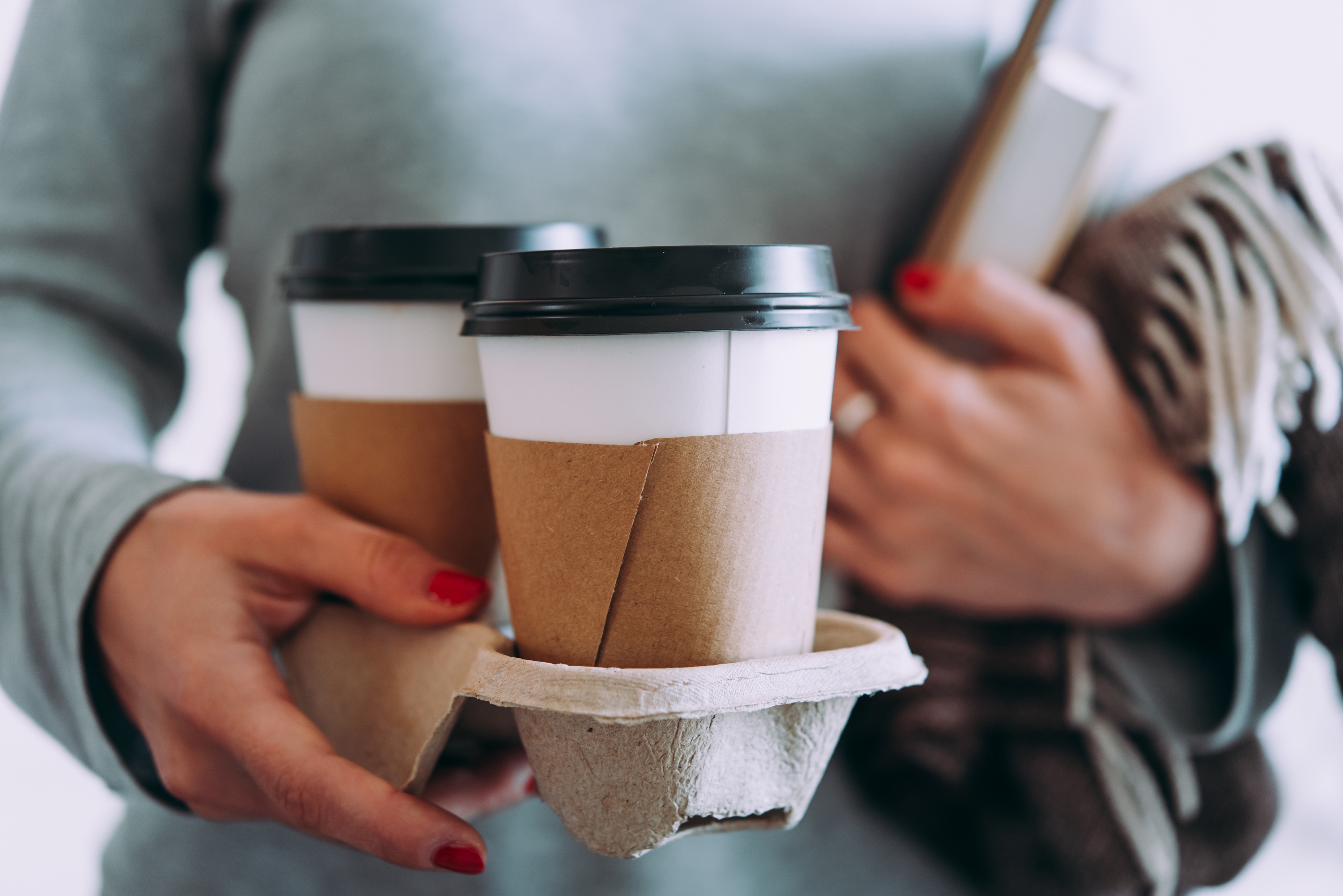 excessive sleepiness
Narcolepsy
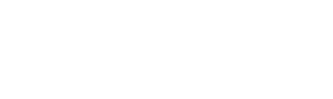 9
[Speaker Notes: excessive sleepiness

Narcolepsy is characterized by the classic tetrad of excessive daytime sleepiness (EDS), cataplexy, hypnagogic hallucinations, and sleep paralysis. Narcolepsy is thought to result from genetic predisposition, abnormal neurotransmitter functioning and sensitivity, and abnormal immune modulation.]
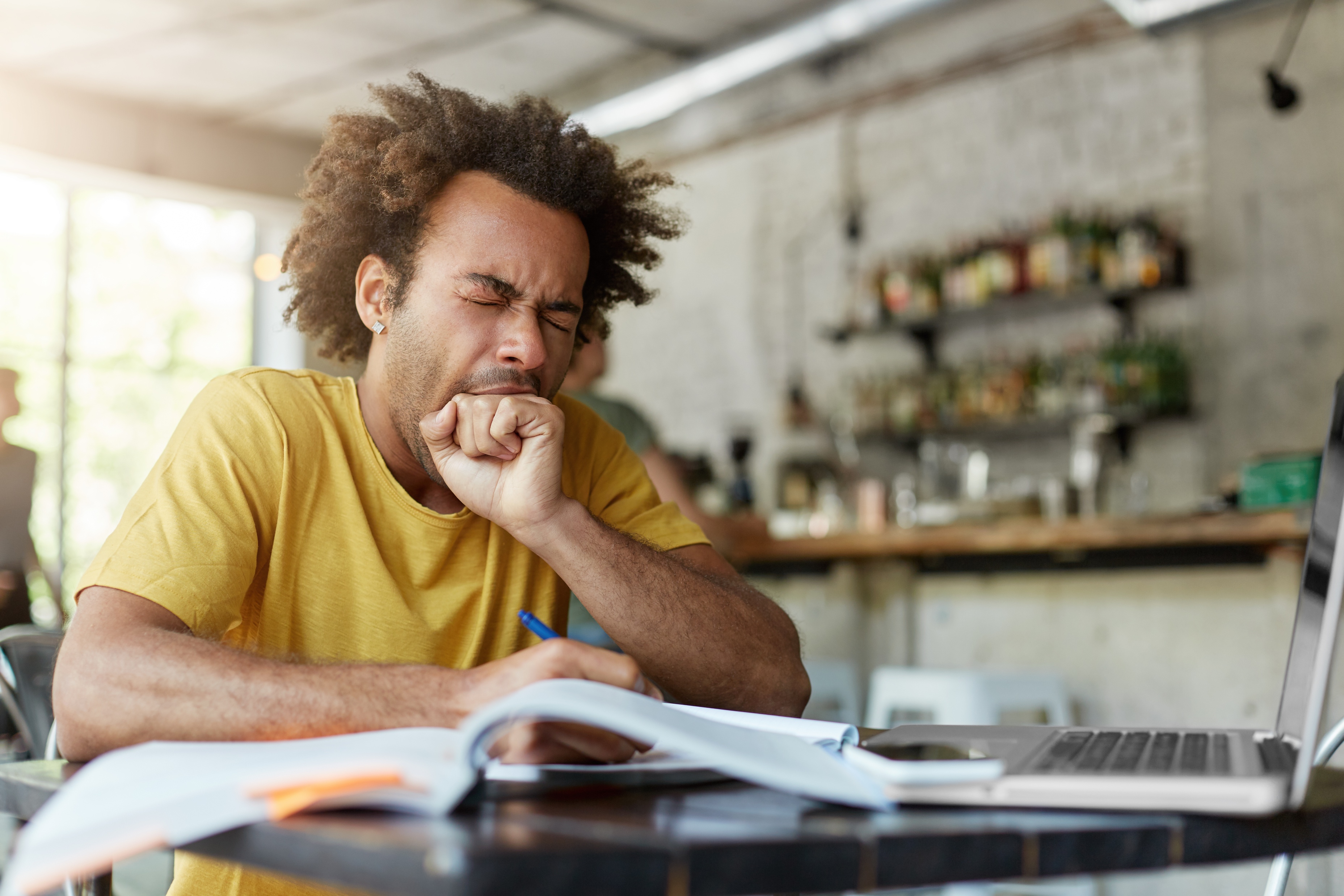 Narcolepsy
excessive sleepiness
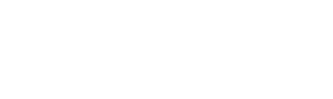 10
[Speaker Notes: excessive sleepiness

Symptoms
Caraplexy, the weakness of extremities during extreme emotions
Excessive daytime sleepiness
Sleep hallucination
Sleep paralysis
Automatic behaviors
Disrupted night time sleep]
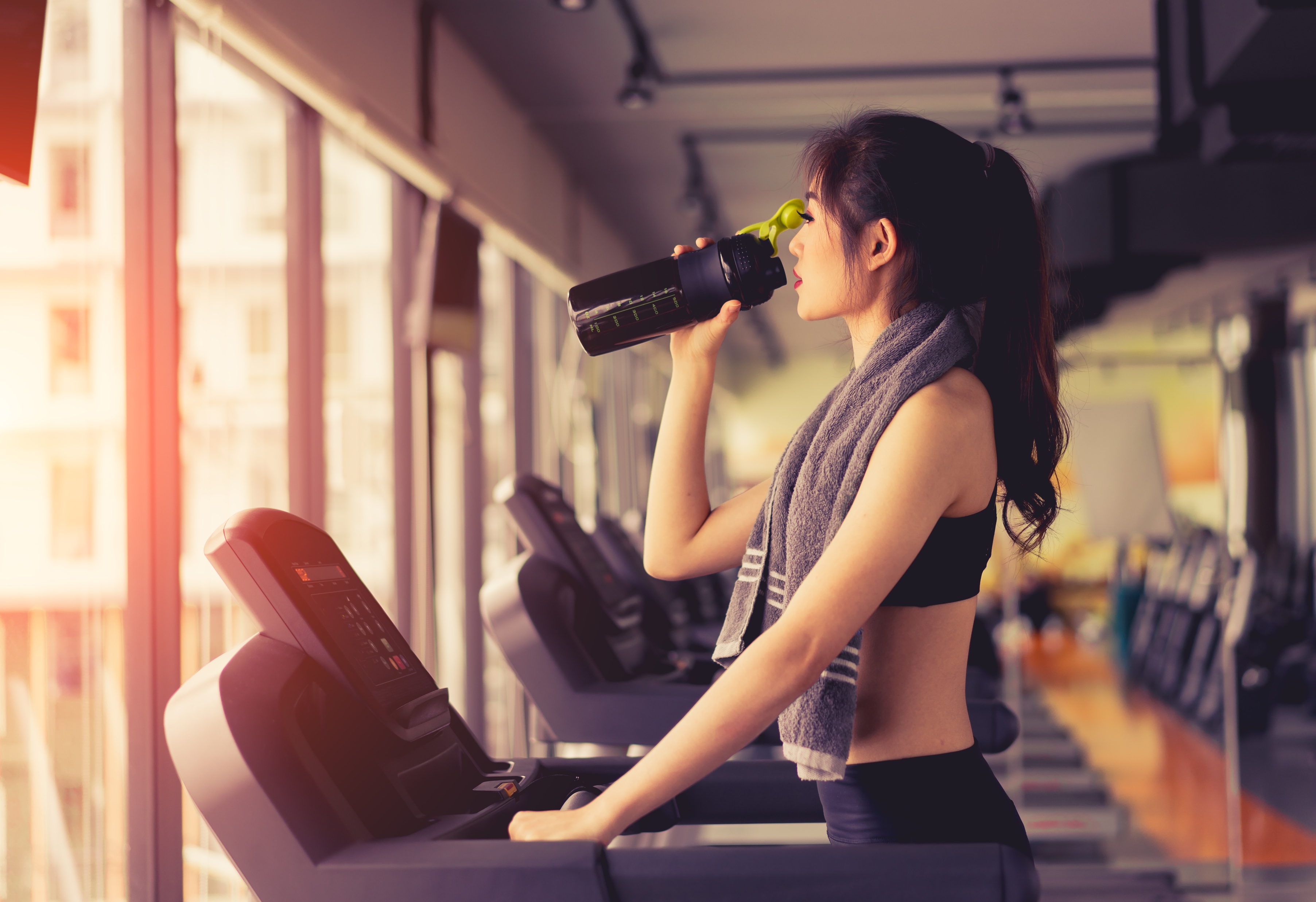 exercise and nutrition
TIME ASLEEP
Narcolepsy
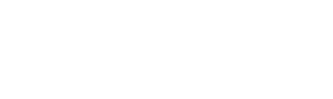 11
[Speaker Notes: exercise and nutrition

Primary Treatment is medication
Secondary treatments
Exercise
Nutrition
Planned naps
Strong sleep and morning routines
Social Support]
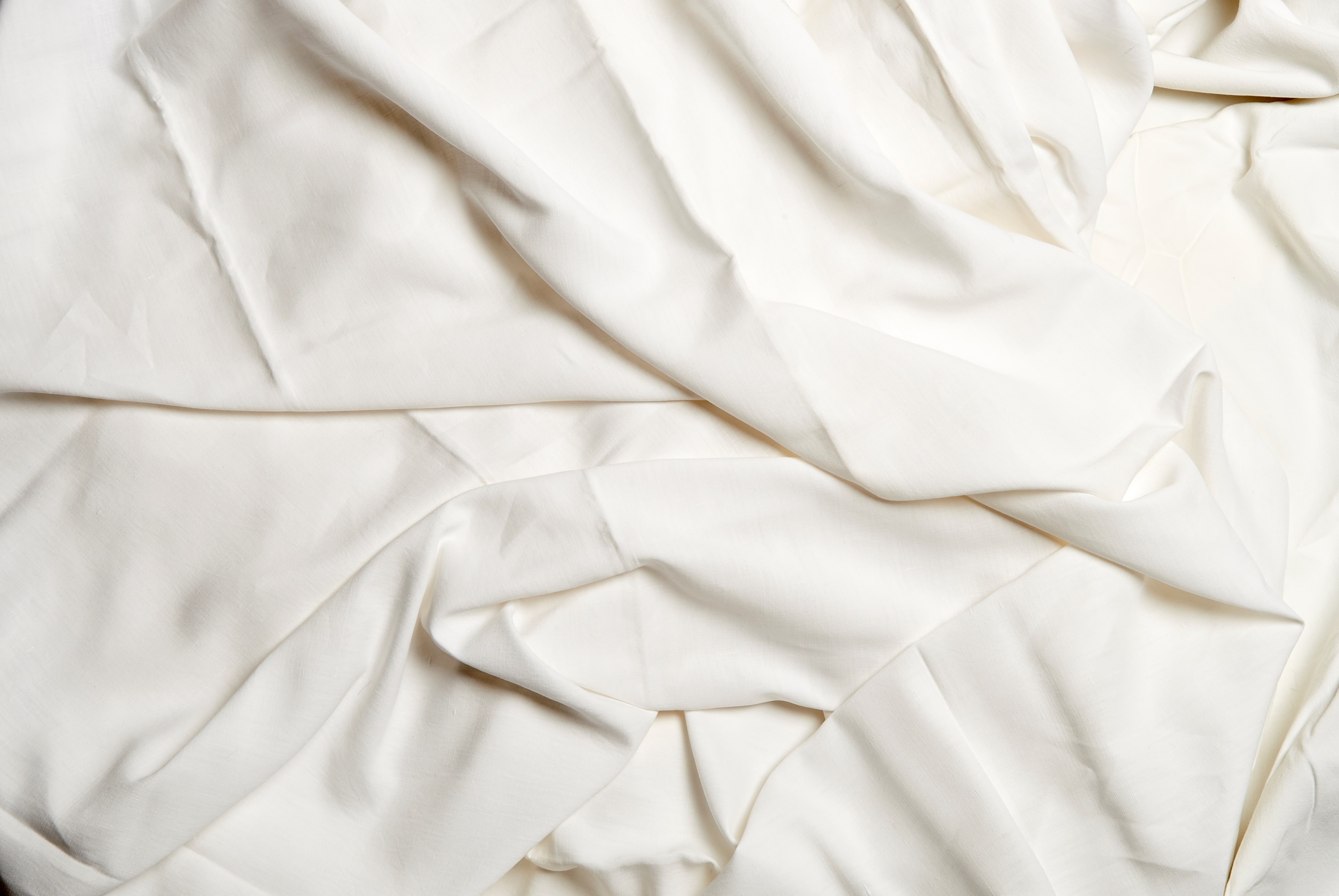 MODULE SEVEN C
part four
KLEINE LEVIN SYNDROME
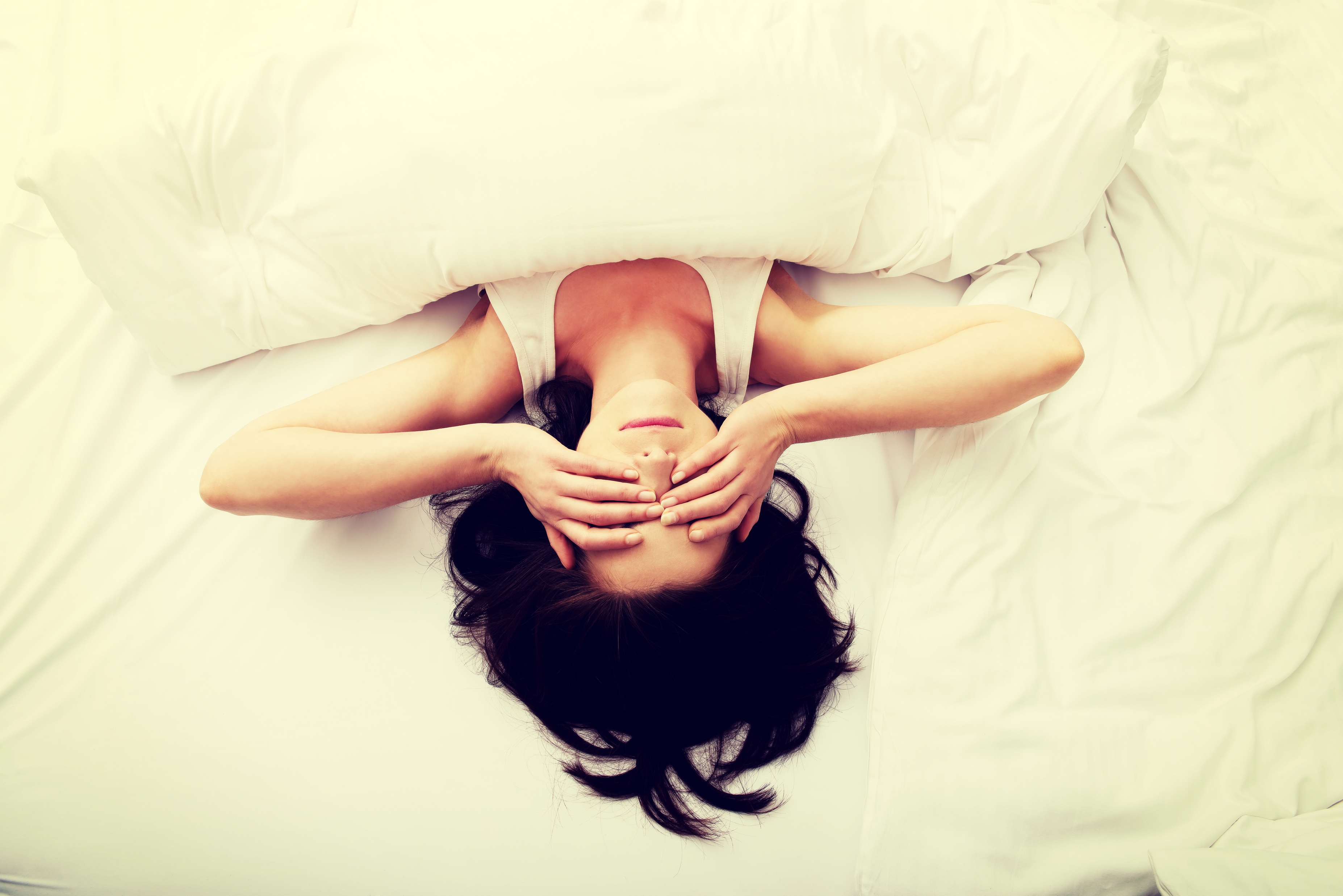 bouts of sleepiness
Kleine Levin Syndrome
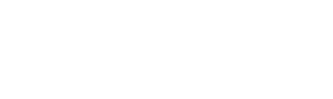 13
[Speaker Notes: bouts of sleepiness 

Kleine-Levin syndrome (KLS) is a rare disorder that starts during adolescence and has a male gender preference (68%). The patients have recurrent episodes of hypersomnia, which are often associated with compulsive overeating and hypersexuality. The periods of hypersomnia occur for days to weeks at a time and recur several times a year. In between the symptomatic periods, the patients have normal sleep requirements and do not have excessive daytime sleepiness. Some patients may develop symptoms of irritability, impulsive behavior, depersonalization, hallucinations, depression, and confusion. The etiology of this disorder is not known, but genetic factors are believed to contribute.
The median age of onset is 15 years and the syndrome may last up to 8 years. The episodes recur every 3–4 months and may last up to 10 days, but they may last longer in women.]
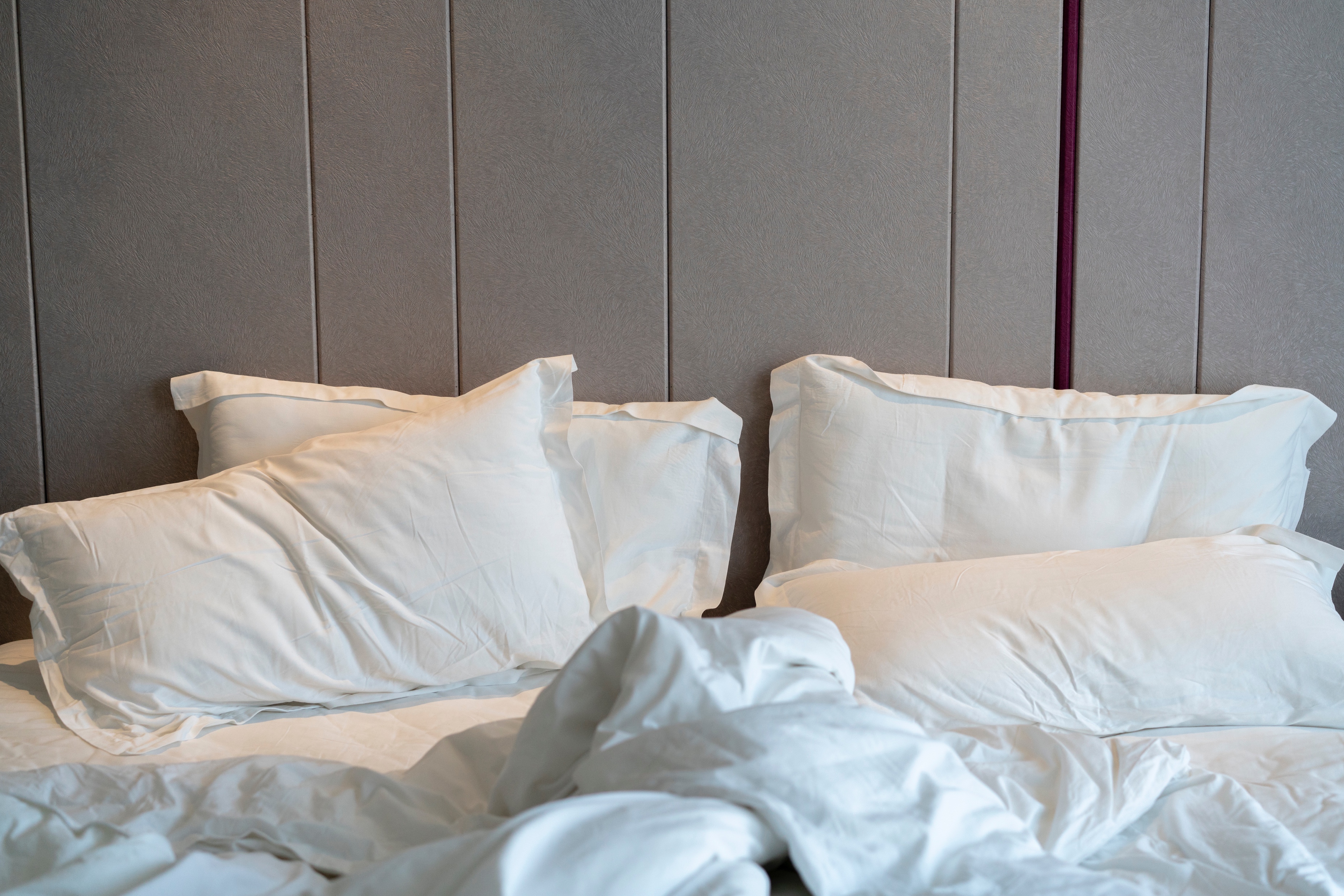 bouts of sleepiness
Kleine Levin Syndrome
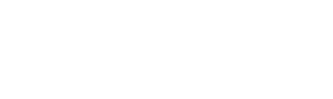 14
[Speaker Notes: bouts of sleepiness 

KLS may be precipitated by infections (72%), alcohol consumption (23%), sleep deprivation (22%), unusual stress (20%), physical exertion (19%), traveling (10%), head trauma (9%), and marijuana use (6%).  Symptoms of infection-triggered KLS generally occur shortly after onset of fever (3 to 5 days).]
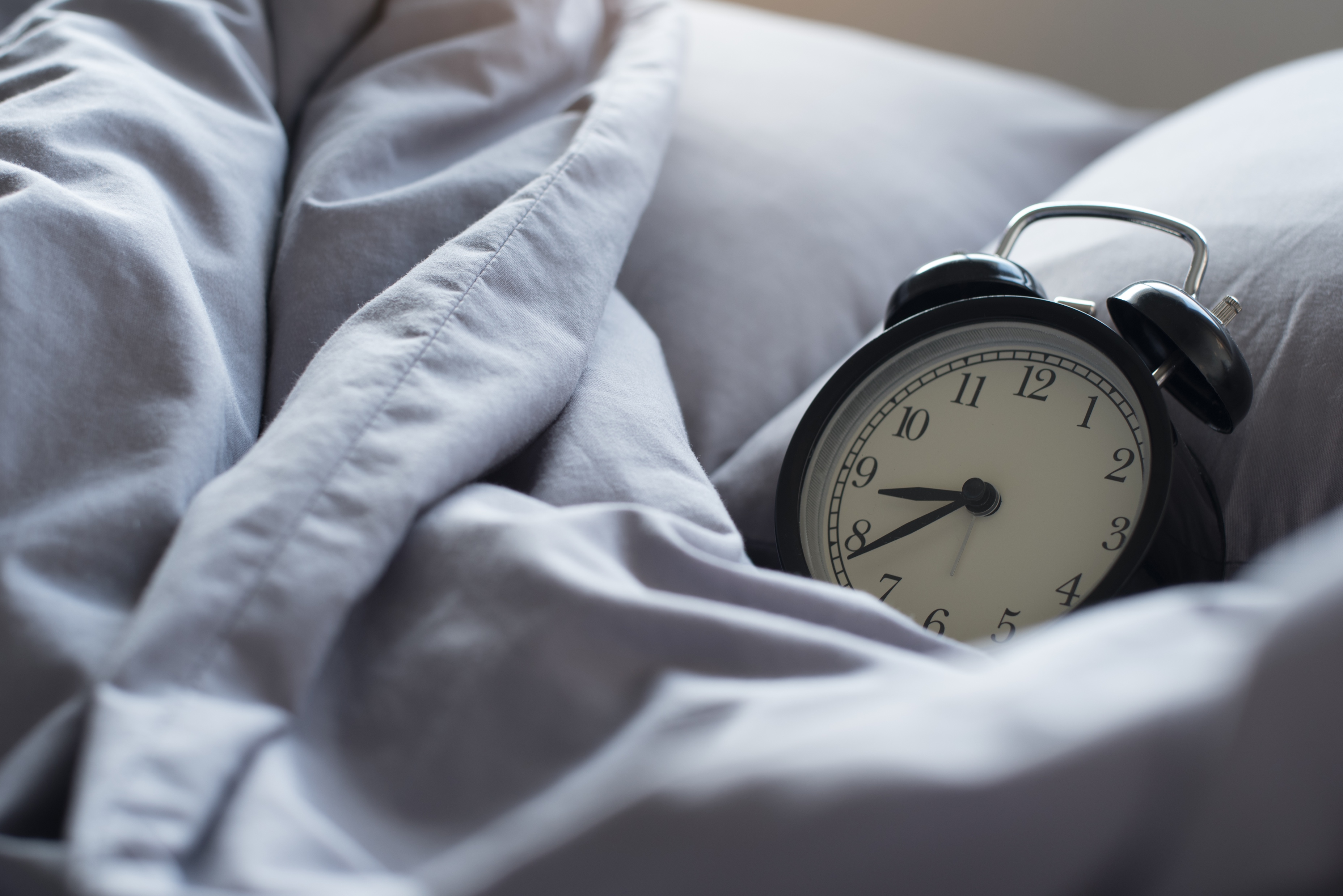 bouts of sleepiness
Kleine Levin Syndrome
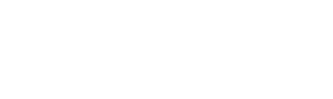 15
[Speaker Notes: Kleine Levin Syndrome
Very rare however there are people that have menstrual related symptoms similar to this disorder
This includes bouts of sleepiness and can last a few days to a few weeks
Other more rare symptoms
Excessive eating and unusual cravings
Irritability, aggressiveness, and child like behavior]
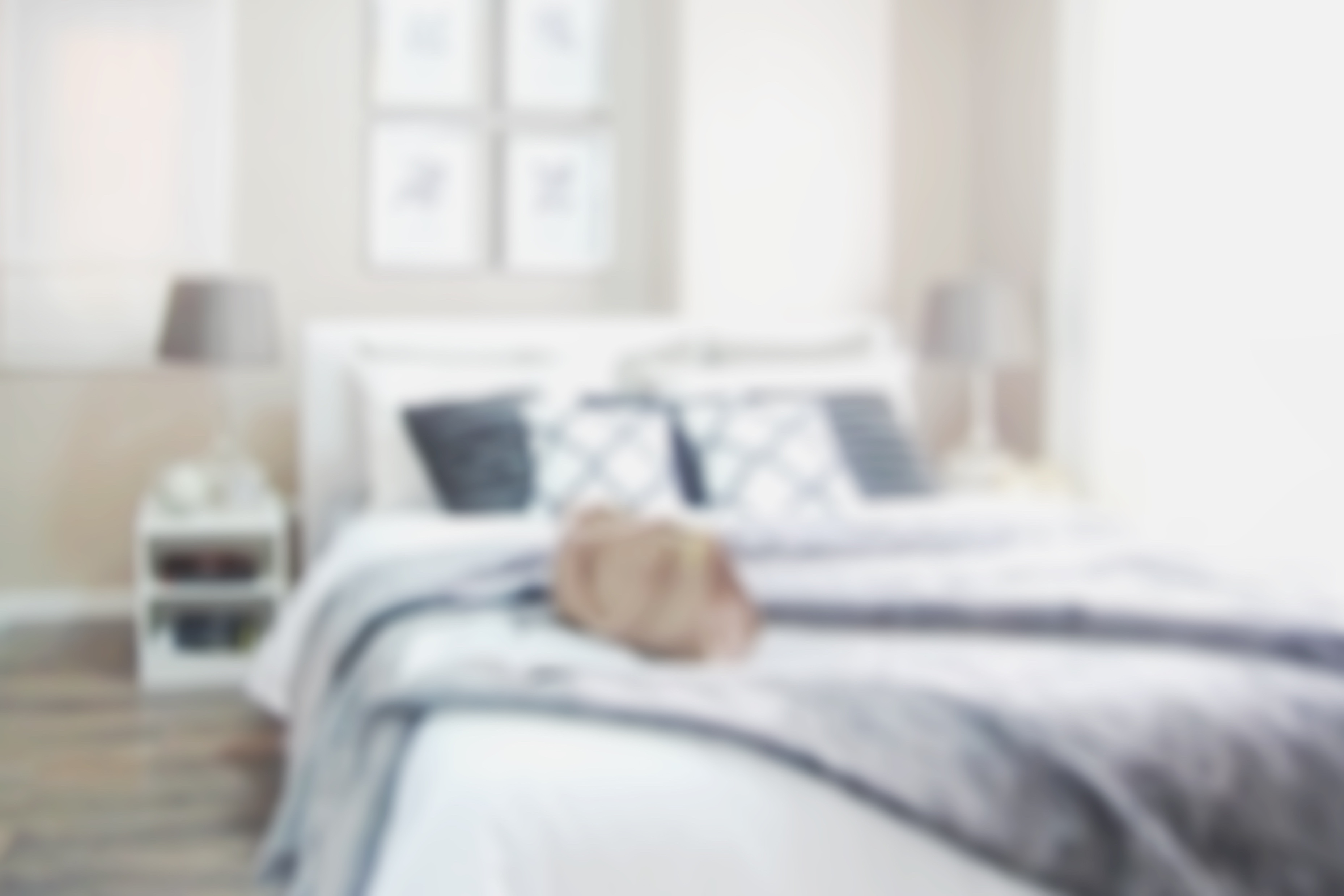 bouts of sleepiness
Usually starts in the teens
Kleine Levin Syndrome
There is no specific treatment 
Nutrition and exercise
16
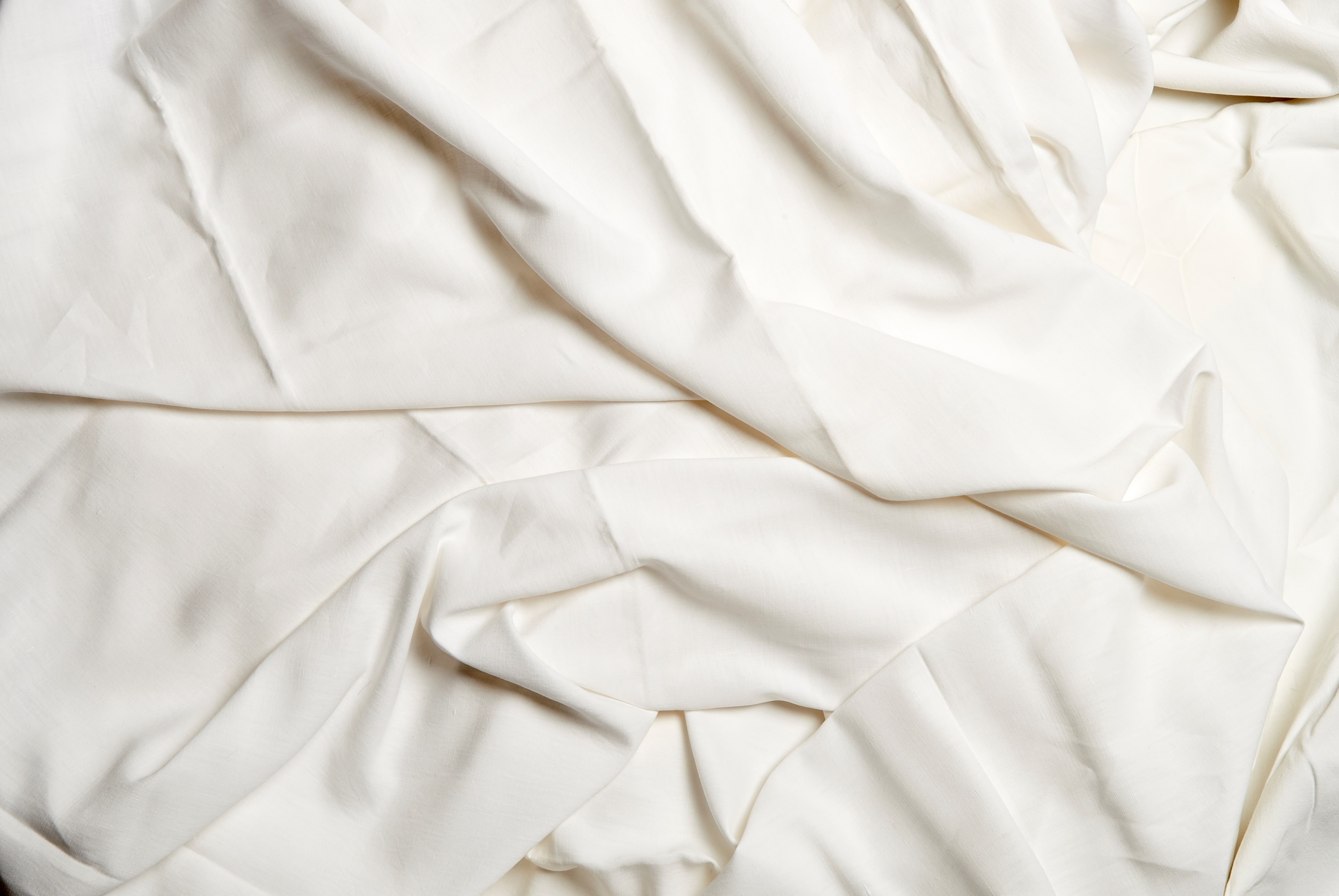 MODULE SEVEN C
part five
IDIOPATHIC HYPERSOMNIA
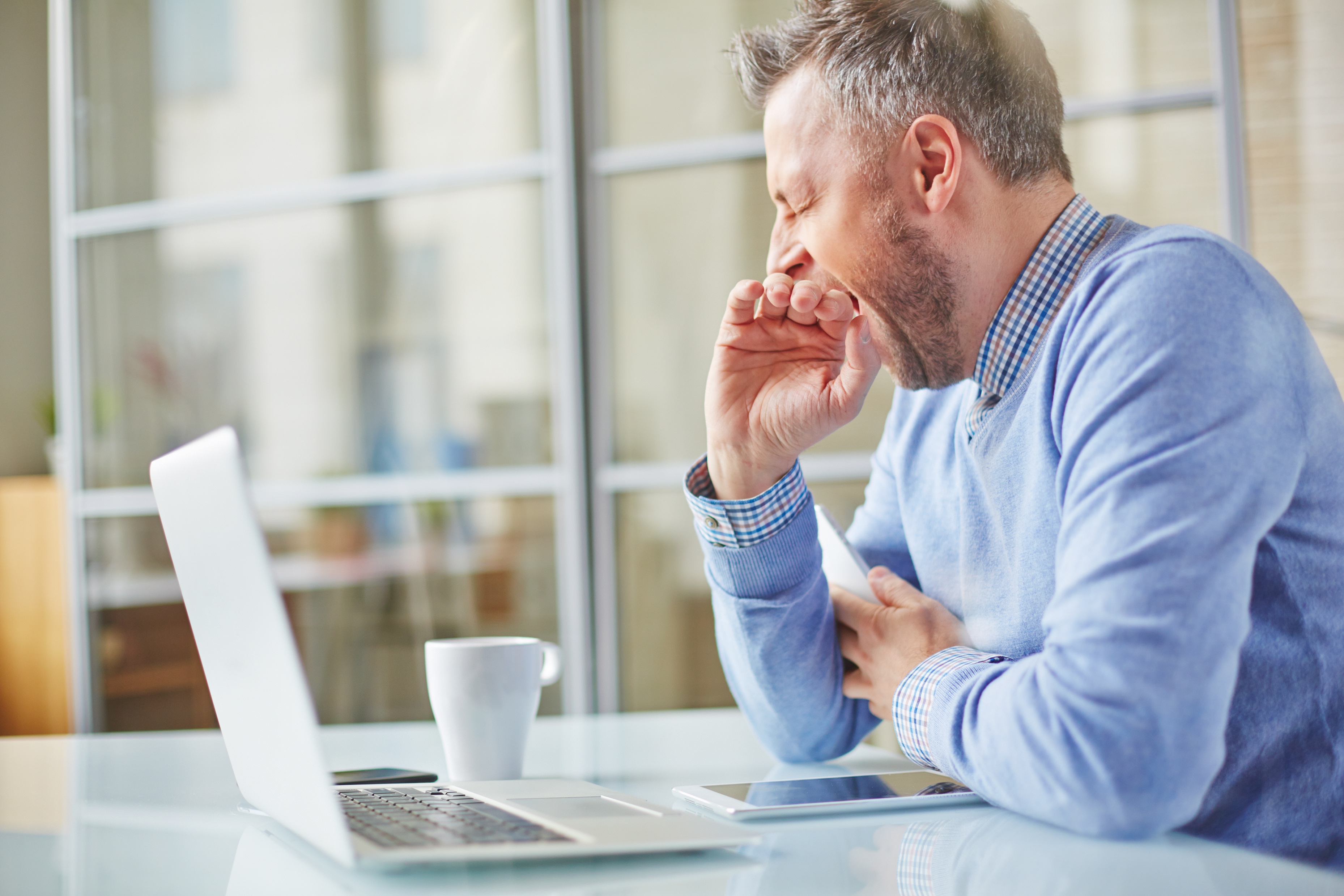 excessive daytime sleepiness
Idiopathic Hypersomnia
18
[Speaker Notes: excessive daytime sleepiness

Idiopathic hypersomnia (IH) is a neurological sleep disorder that can affect many aspects of a person's life. Symptoms often begin between adolescence and young adulthood and develop over weeks to months. People with IH have a hard time staying awake and alert during the day (chronic excessive daytime sleepiness, or EDS). They may fall asleep unintentionally or at inappropriate times, interfering with daily functioning. They may also have difficulty waking up from nighttime sleep or daytime naps. Sleeping longer at night does not appear to improve daytime sleepiness. IH is a chronic disorder. Symptoms may remain generally stable over time, or severity may fluctuate over time.
The cause of IH is not known. Some people with IH have other family members with a sleep disorder such as IH or narcolepsy.  Currently there is no treatment approved by the FDA specifically for IH.]
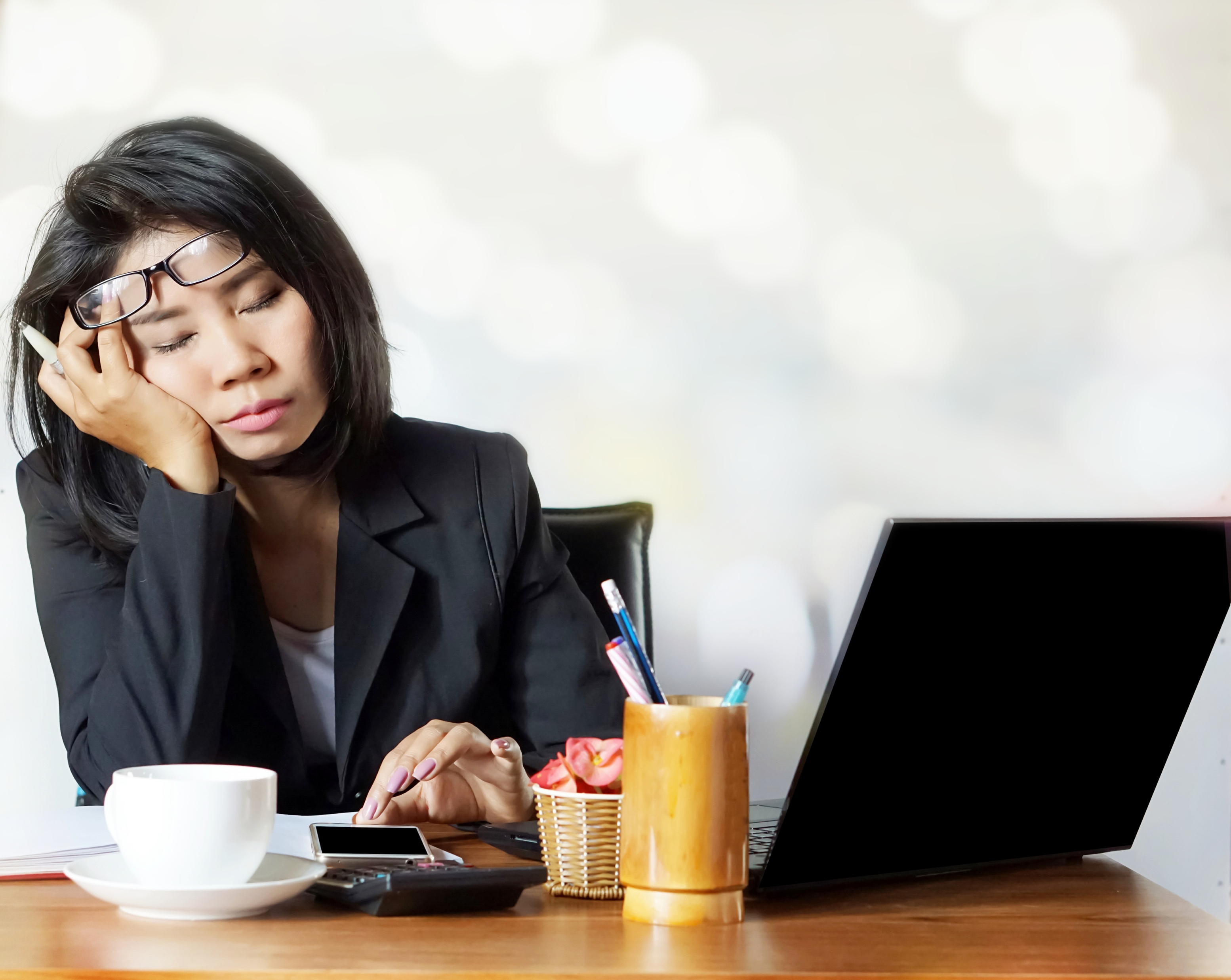 excessive daytime sleepiness
Idiopathic Hypersomnia
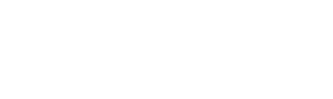 19
[Speaker Notes: excessive daytime sleepiness
Idiopathic Hypersomnia
It can be with or without longer sleep times or need to nap
It is excessive daytime sleepiness
Will feel refreshed after a nap  but that will only last a short time
A person may have :
Sleep onset hallucination
Sleep paralysis
Vivid dreams]
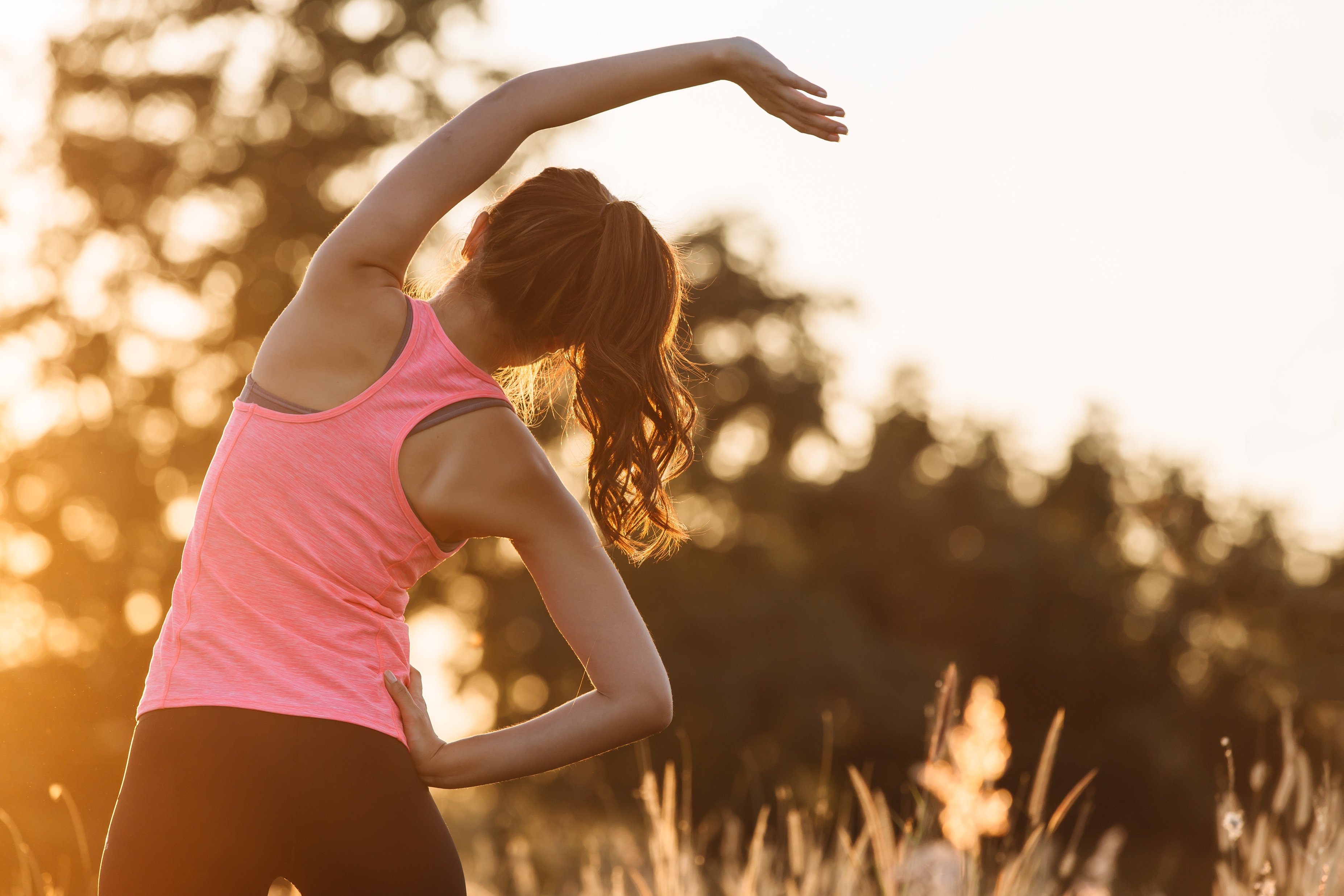 sleep hygiene
Treatment
Medication generally does not help
Sleep hygiene
Exercise
Nutrition
TIME ASLEEP
Idiopathic Hypersomnia
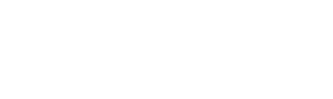 20
[Speaker Notes: sleep hygiene

Treatment
Medication generally does not help
Sleep hygiene
Exercise
Nutrition]
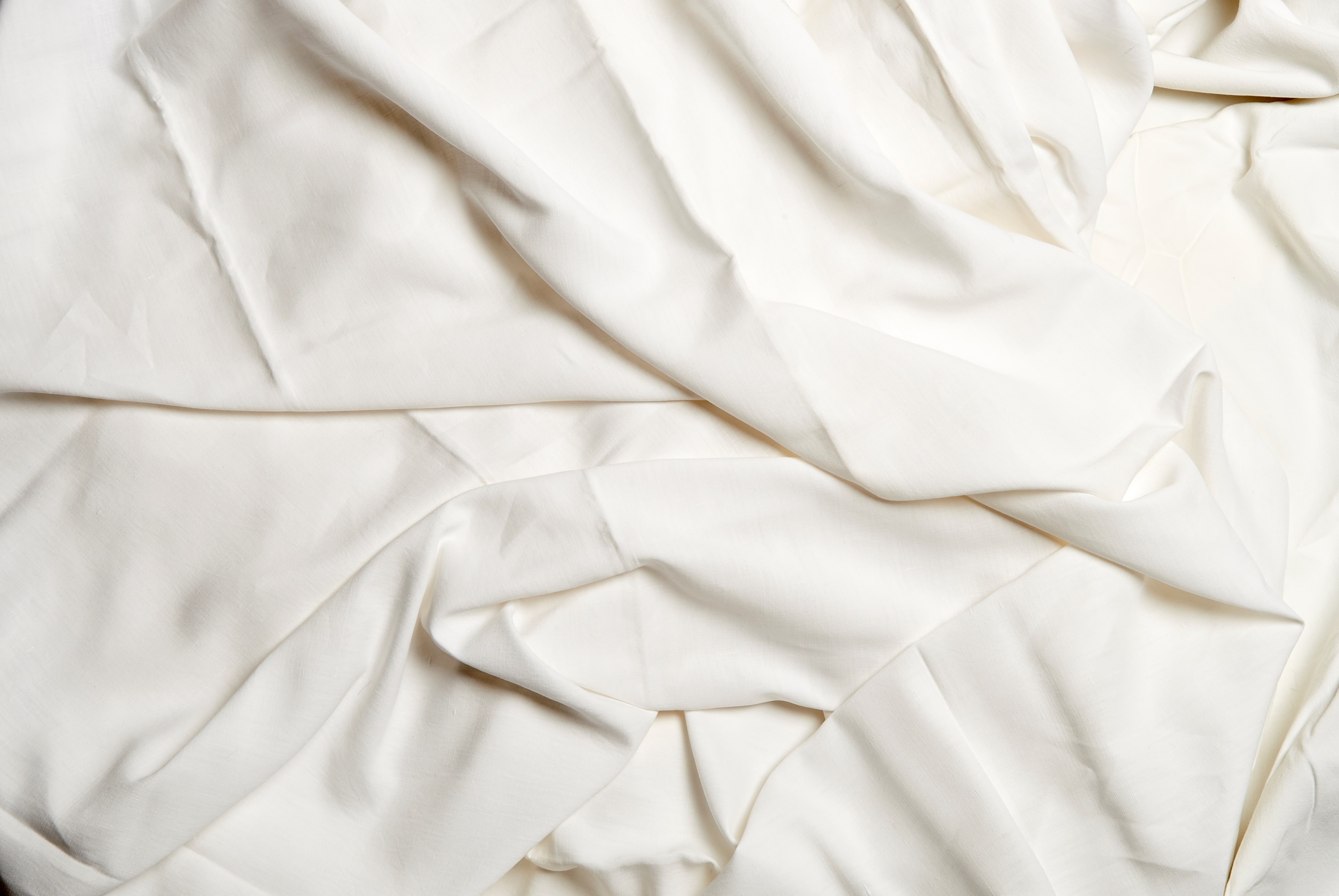 MODULE SEVEN C
part six
INSUFFICIENT SLEEP SYNDROME
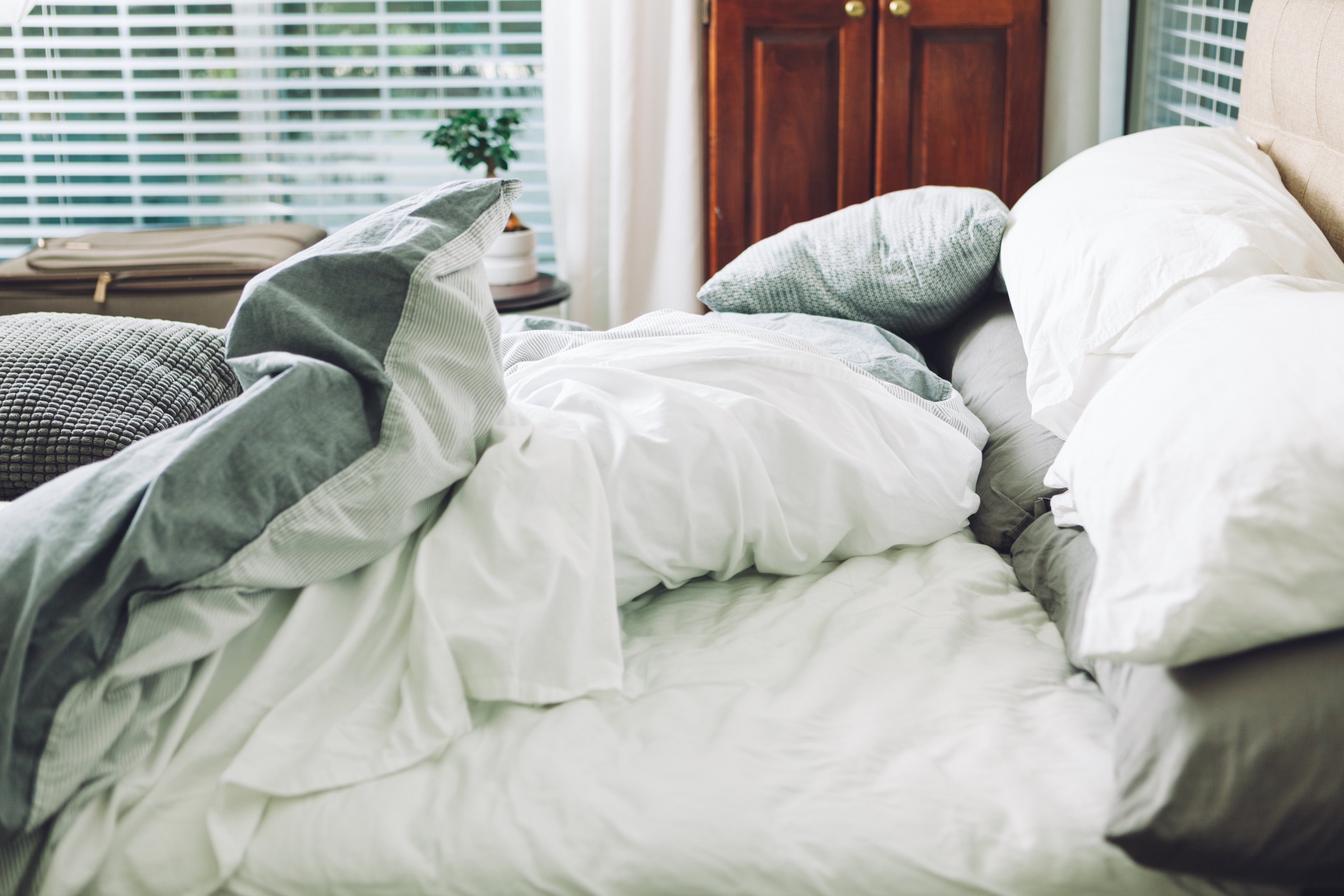 Insufficient Sleep Syndrome
time needed for sleep depends on the individual
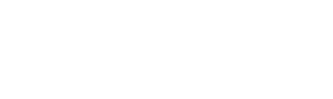 22
[Speaker Notes: time needed for sleep depends on the individual 
 

Insufficient sleep syndrome occurs when you regularly fail to get enough sleep at night. The result is sleep deprivation. This keeps you from feeling alert and well rested during the day.
It is a result of choices you make that keep you from getting enough sleep. It is voluntary, but unintentional. You are normally unaware that you need more sleep than you are getting. An exam shows that you are able to sleep well when given the chance. It also detects no medical reason for you to be sleepy. A mental exam also reveals nothing abnormal.]
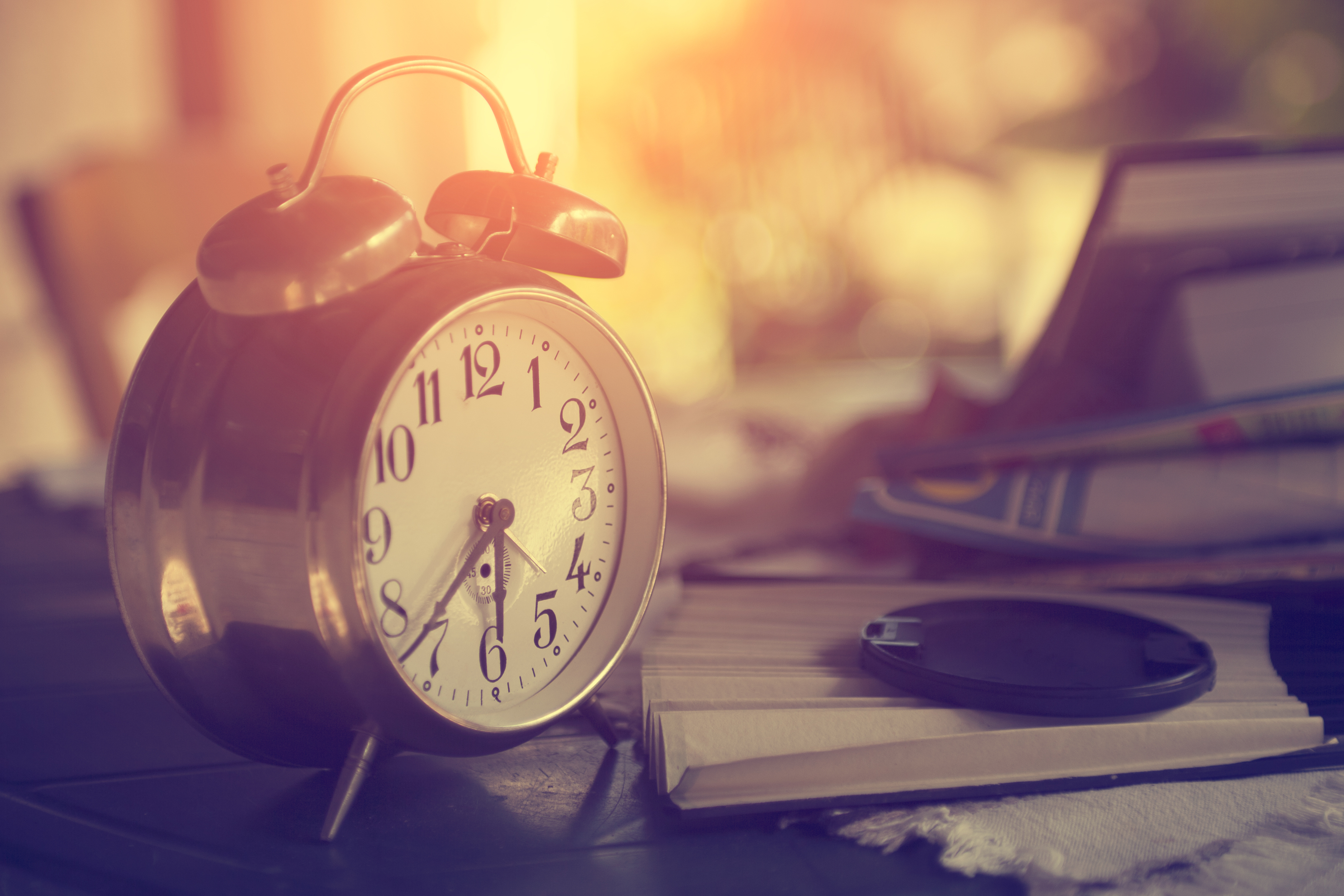 time needed for sleep depends on the individual
Insufficient Sleep Syndrome
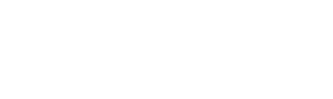 23
[Speaker Notes: time needed for sleep depends on the individual 

Someone with Insufficient Sleep Syndrome may:
Routinely spend less than 8 hours in bed at night
Have a close friend or family member note that they need much more sleep than they get
Have their symptoms improve if they sleep for a longer period of time
Be free of any other medical or sleep disorders that might cause their symptoms of excessive sleepiness
Have concentration and attention problems, lowered energy level, reduced alertness, distractibility, irritability or fatigue.]
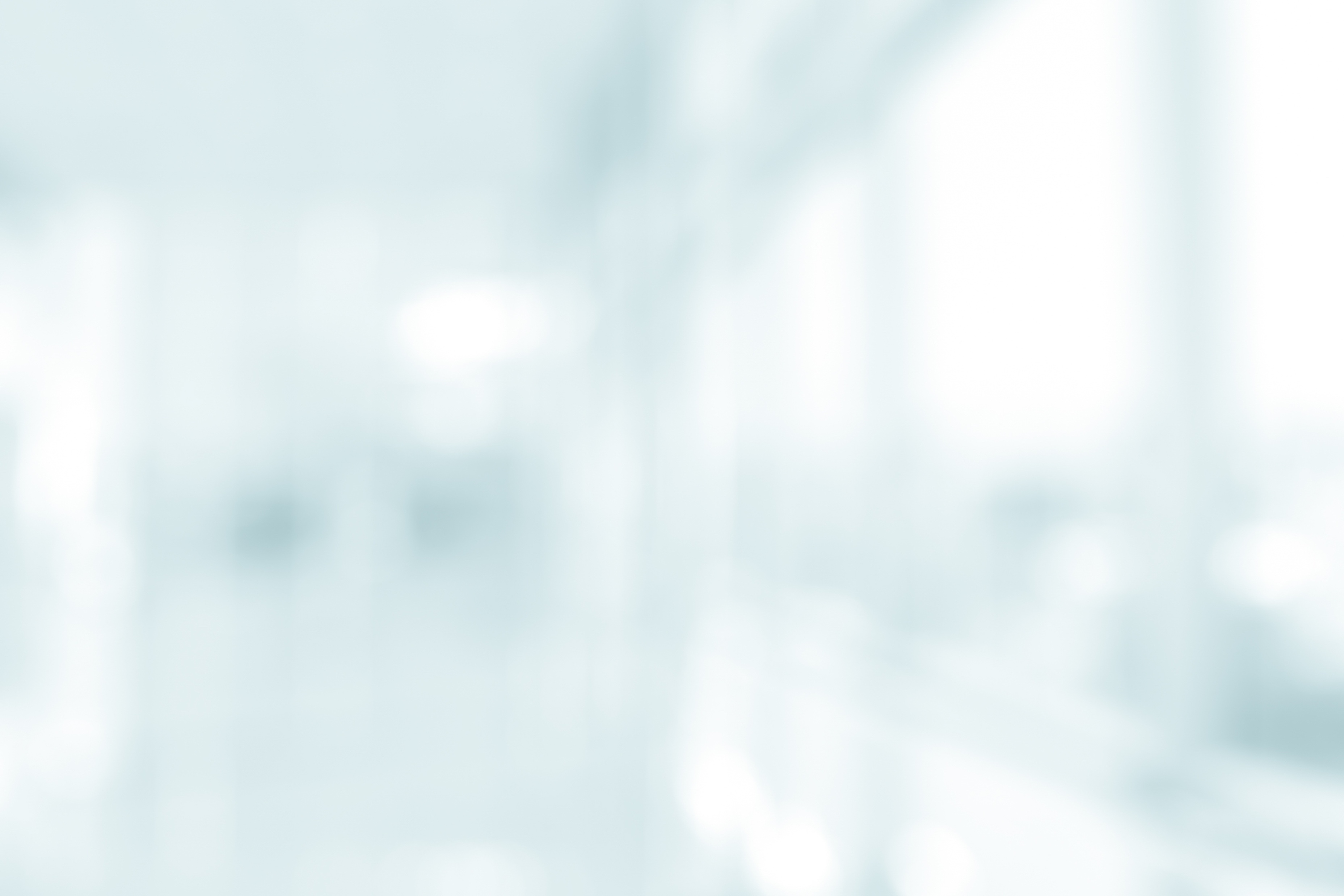 time needed for sleep depends on the individual
Risk Factors
It affects about two percent of people who go to a sleep center for help. It tends to begin in adults who are in their mid-to-late 30s. It often goes undetected until they reach their 40s. It affects a slightly greater number of men than women. It can be caused by a day-shift work schedule. This requires you to be at work at an early hour. Other time demands may then keep you from getting to bed early enough. This reduces your total sleep time. People with this disorder often ignore the obvious cause.
Insufficient Sleep Syndrome
24
[Speaker Notes: Risk Factors
It affects about two percent of people who go to a sleep center for help. It tends to begin in adults who are in their mid-to-late 30s. It often goes undetected until they reach their 40s. It affects a slightly greater number of men than women. It can be caused by a day-shift work schedule. This requires you to be at work at an early hour. Other time demands may then keep you from getting to bed early enough. This reduces your total sleep time. People with this disorder often ignore the obvious cause.]
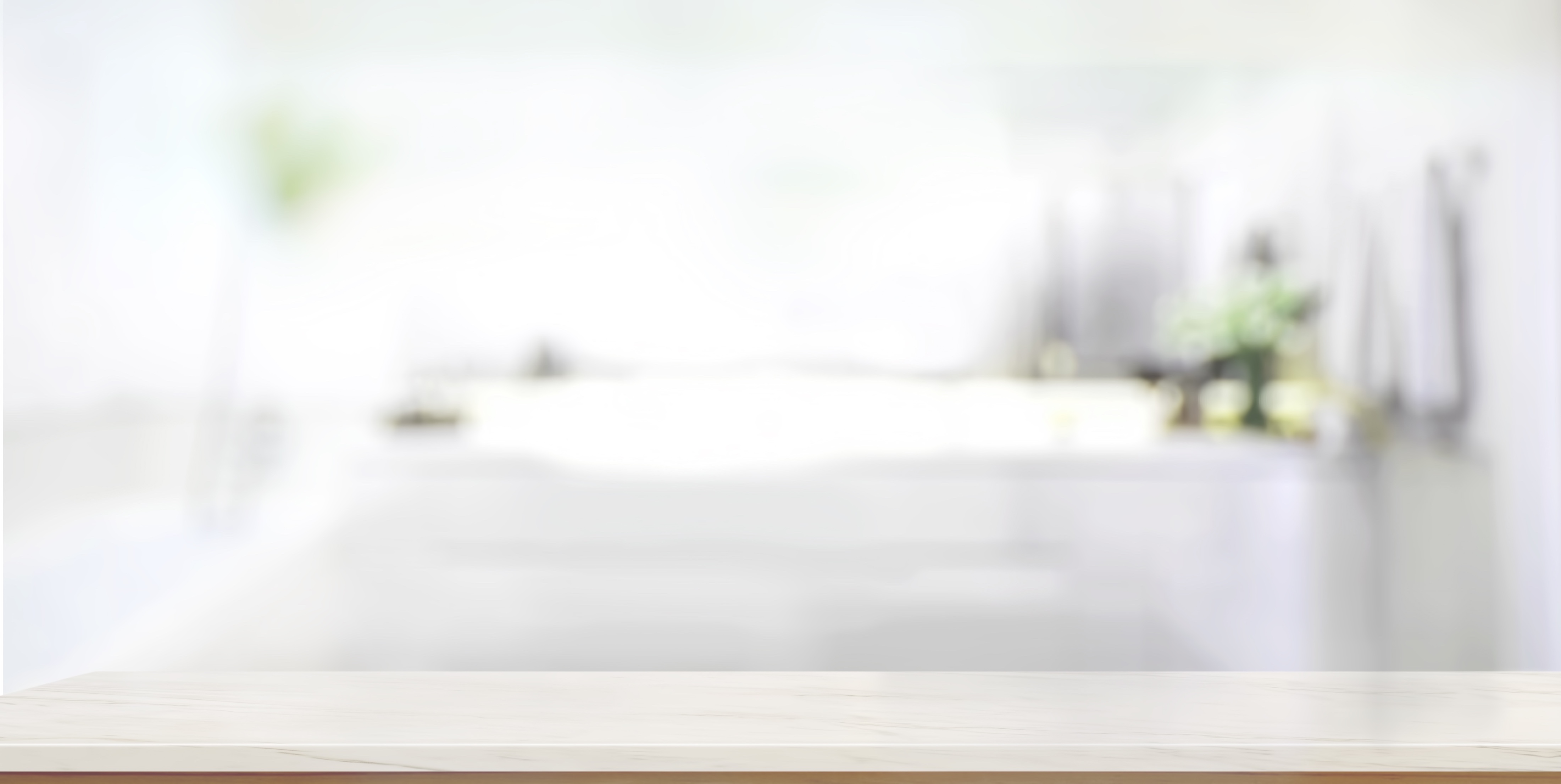 time needed for sleep depends on the individual
Insufficient Sleep Syndrome
For a medical diagnosis the symptoms must exist for at least 3 months
The amount of time needed for sleep depends on the individual (averages do not mean that an individual does not need more time)
Most adults need 7-8 hours 
Teens need 9-10 hours
Insufficient Sleep Syndrome
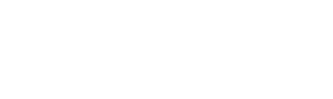 25
[Speaker Notes: Insufficient Sleep Syndrome
For a medical diagnosis the symptoms must exist for at least 3 months
The amount of time needed for sleep depends on the individual (averages do not mean that an individual does not need more time)
Most adults need 7-8 hours 
Teens need 9-10 hours]
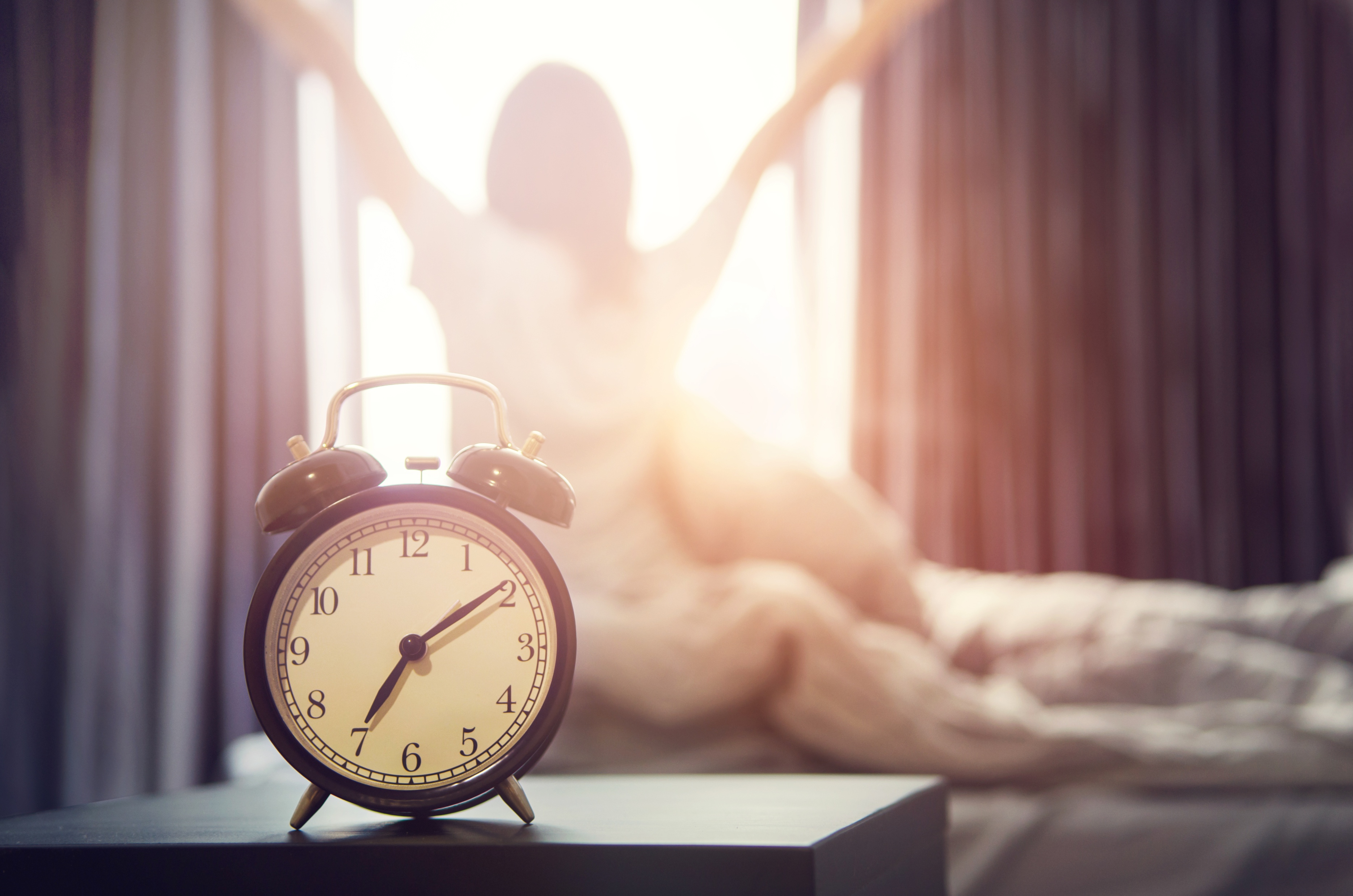 Insufficient Sleep Syndrome
planning for enough sleep
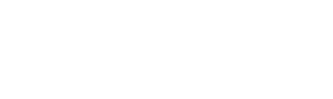 26
[Speaker Notes: planning for enough sleep

Treatment 
Excellent sleep hygiene
Change in daytime planning for enough sleep
Nutrition
Exercise]
You Are Ready 
For The Next Module
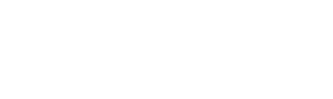